USE OF GIS AND RS TECHNOLOGIES IN MAHOGANY PLANTATION MANAGEMENT IN FIJI
GIS AND REMOTE SENSING USERS’ CONFERENCE, NOVEMBER 25-29, 2024
SUVA, FIJI
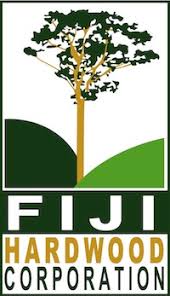 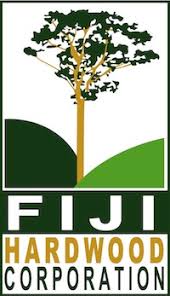 BACKGROUND
Government of Fiji, through the then Forestry Dept, initiated forest plantation programmes in Pine and Mahogany in the 1960s. 

Pine in the western degraded dry grassland areas and Mahogany on the wet Central/Eastern (logged over natural forests) of Viti Levu and Vanua Levu; lands mostly leased from iTaukei landowners through TLTB

In 1998, mahogany programme hived out of the Forestry Dept;  Fiji Hardwood Corporation Limited (FHCL) was formed;  2003 Act privatized FHCL; est. Fiji Mahogany Trust; two shareholders, government and Fiji Mahogany Trust (FMT); 2010 MIDA repealed the 2003 Act, created the Mahogany Industry Council (MIC)and also removed the FMT shareholding.

FHCL is currently 100% owned by the Fiji Government under the control of MIC

Review of legal framework and industry structure is being carried out
ROLE OF FHCL
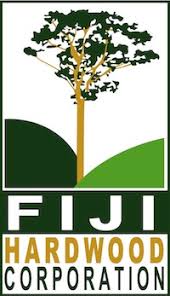 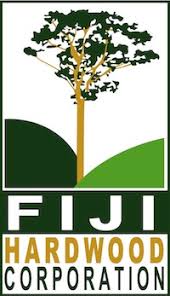 FOREST RESOURCE
FHCL has a total leased estate of 75,223 ha 

122  iTaukei leases on land belonging to 232 landowning units (Mataqali)

7 state leases

41,325  ha of mahogany plantations in 13 Stations; 7 stations in Viti Levu (24,611 ha) and 6 stations in Vanua Levu(16,713) ha

10,850 hectares of mixed hardwoods; and 23,048 hectares of unstocked areas
VITI LEVU PLANTATIONS
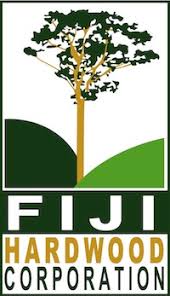 VANUA LEVUPLANTATIONS
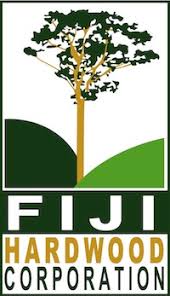 APPLICATION OF GIS AND REMOTE SENSING
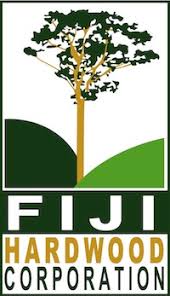 GIS and RS technologies have been used by FHCL for the past 20 years
Initially using MapInfo software and later transitioned to QGIS
Recently we have ventured into ArcGIS Pro
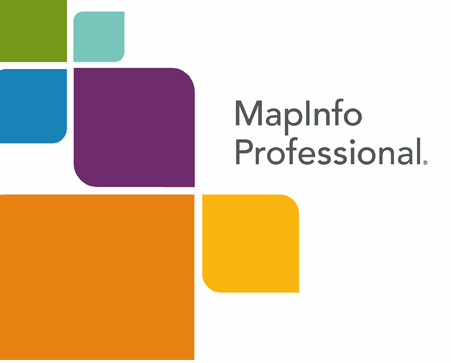 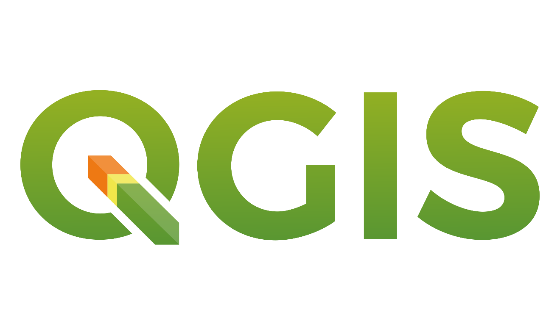 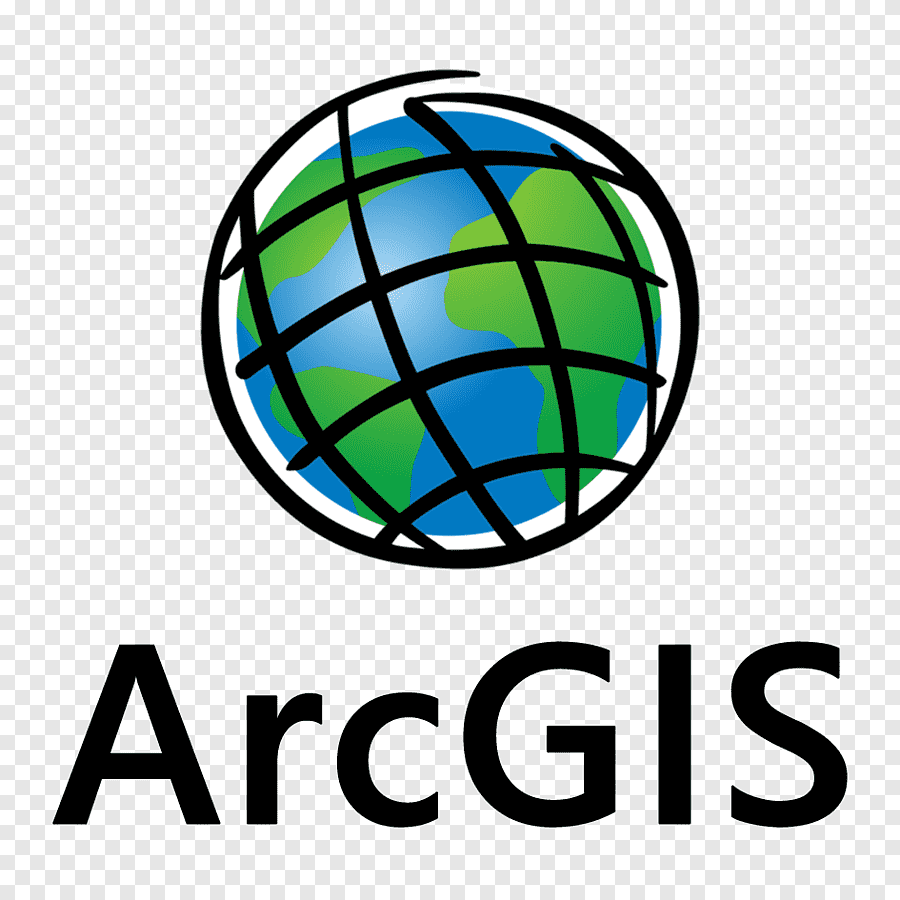 APPLICATION OF GIS AND REMOTE SENSING
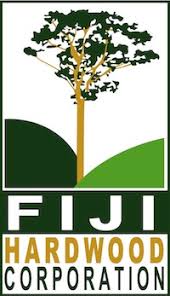 Monitoring of Areas
GIS technology is essential in the continuous updating of spatial data to monitor areas such as;
Leased areas and the landowning units
Planting and stock maintenance 
Area selection and measurements for pre – harvest inventory
Harvesting schedule
Available timber volume
APPLICATION OF GIS AND REMOTE SENSING
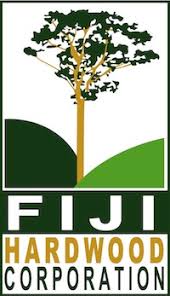 Plantation Management
Plantations are managed through management units such as compartments with boundaries following natural features e.g. rivers and ridges, or roads, while taking into account LOU, district and provincial boundaries.
Mahogany stocked areas and composition are confirmed through the use of google earth and data collected through Qfield
Harvested areas are assessed through, displays from satellite imageries and data collected through handheld GPS, Avenza Maps and Qfield
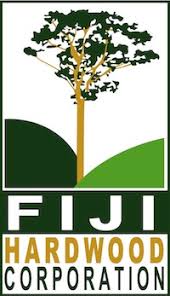 APPLICATION OF GIS AND REMOTE SENSING
Cont.’
Replanted areas data are collected through Garmin GPS, QField and Kobo tool box
Location of plantations and information of stockings are displayed publicly through our dashboard on the company website
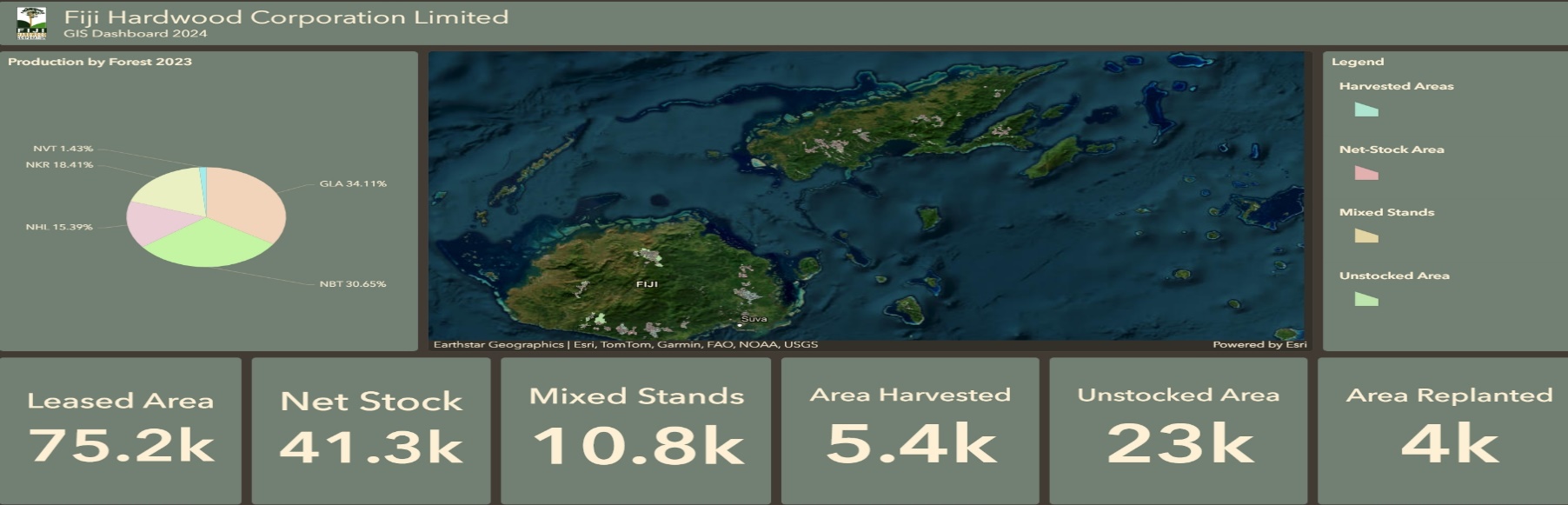 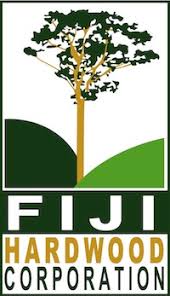 APPLICATION OF GIS AND REMOTE SENSING
FUTURE PLANS
Assessment of lease boundaries in collaboration with ITLTB through the use of drones and Trimble GPS 
Integration of drones in the assessment of plantation stands and non-plantation areas
Purchase of Atlas Geomaster to enhance our capacity in the inventory of all our plantations
Utilization of all these tools in supporting the company's bid to attain FSC forest certification.
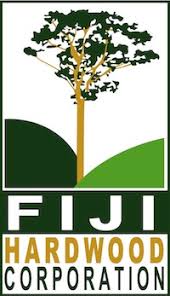 CHALLENGES
Financial Constraints
Technical expertise and training
Infrastructure Limitation
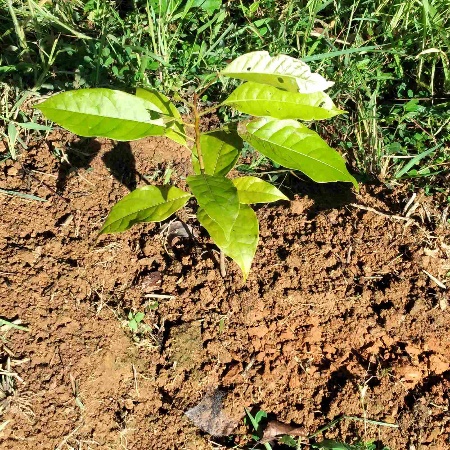 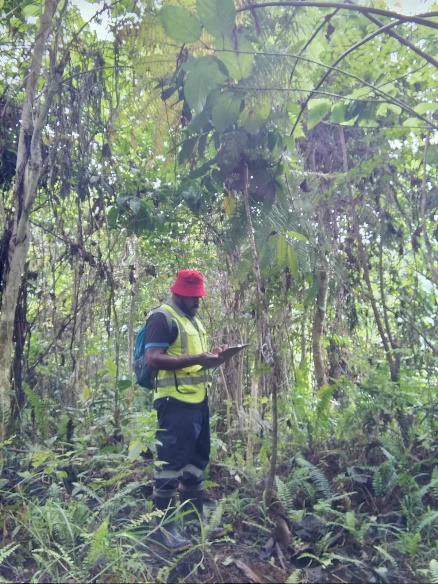 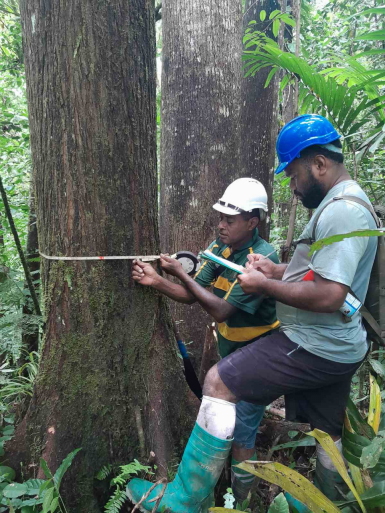 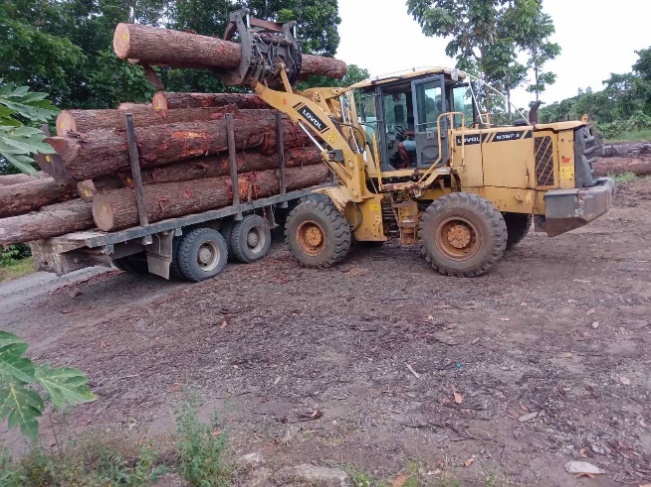 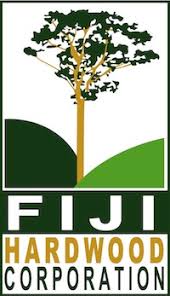 VINAKA
Fiji Hardwood Corporation Ltd
310 Princess Road, Suva
www.fijihardwood.org